סיסמאות מבל מח
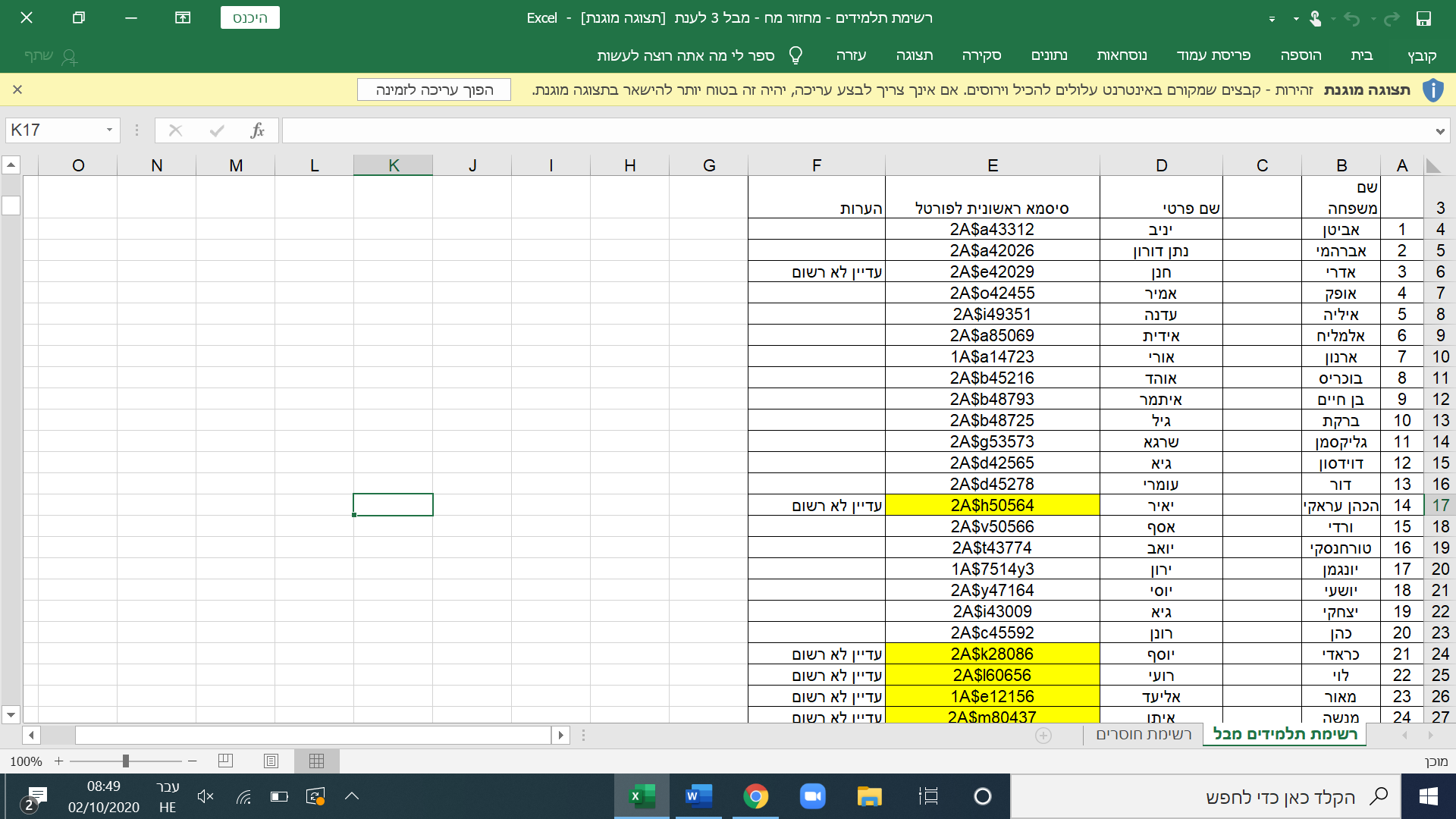 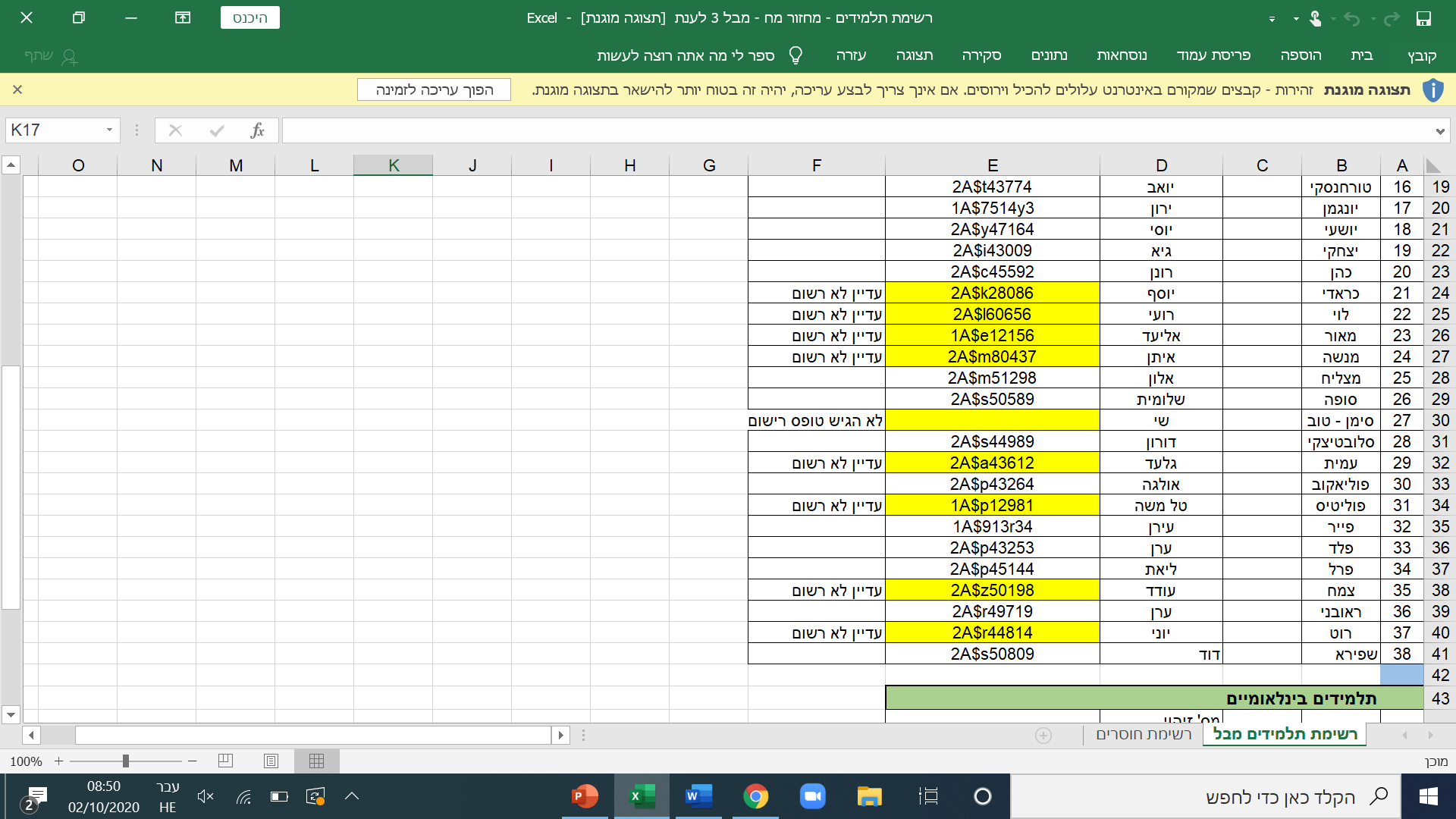 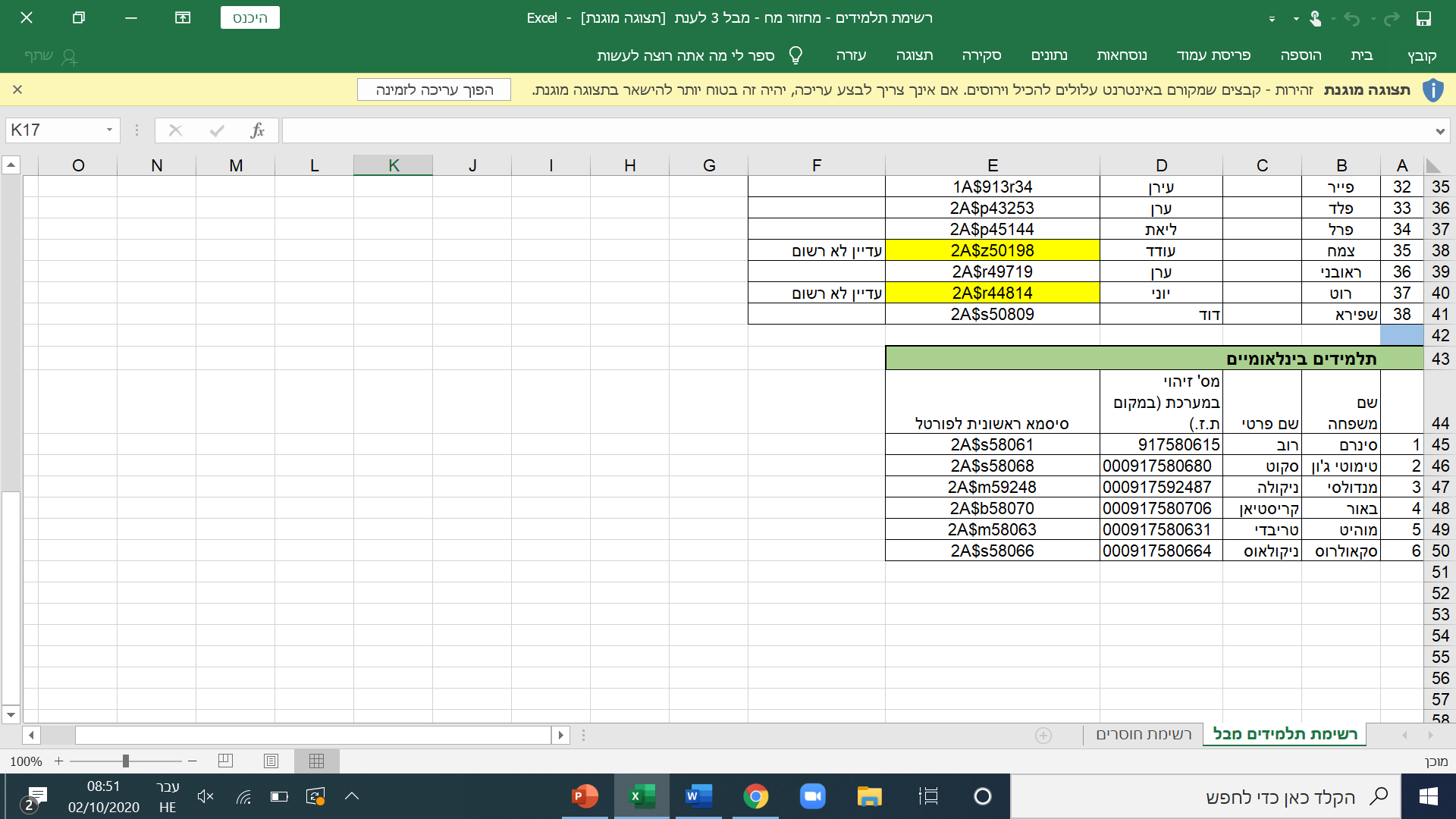